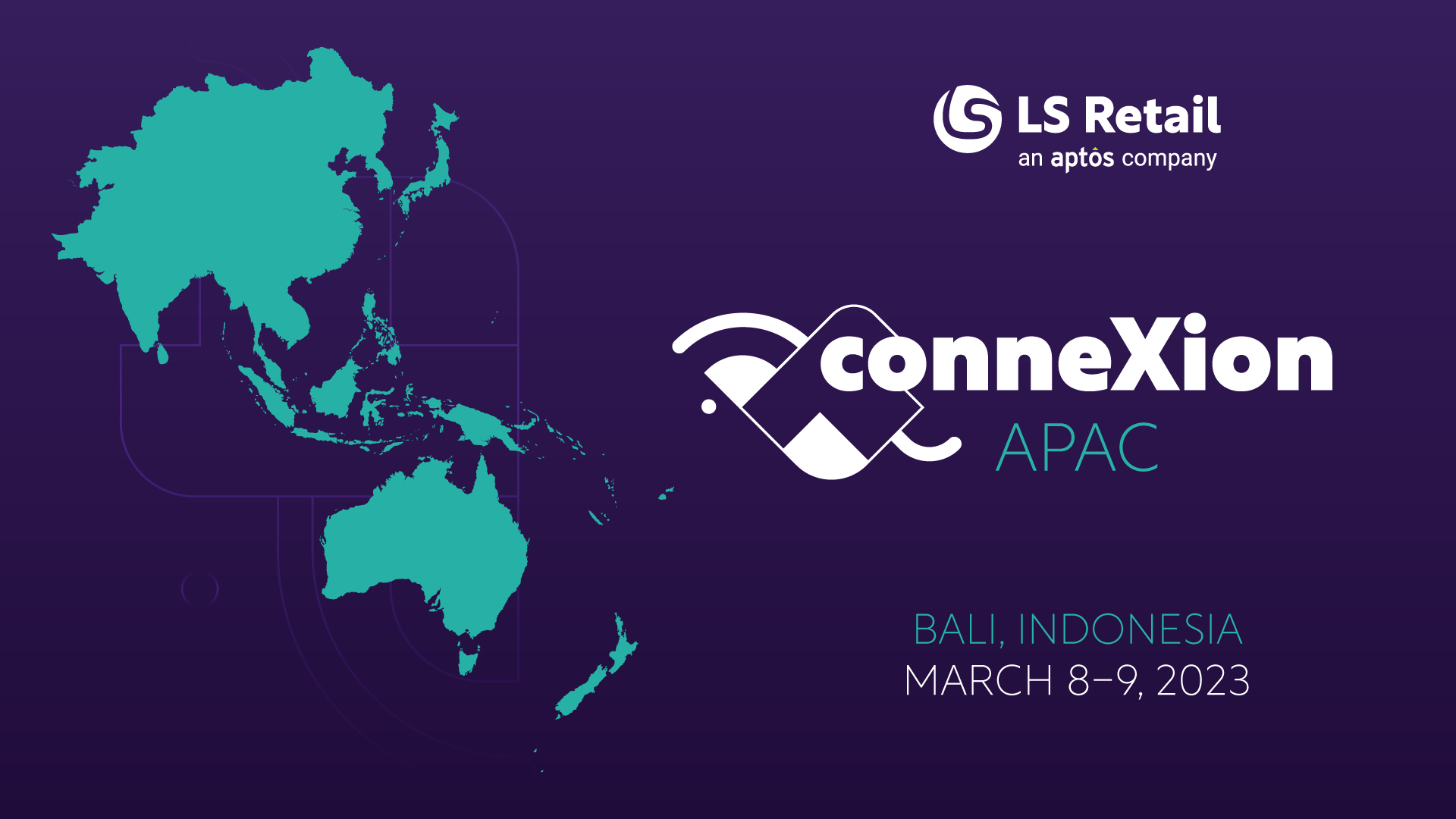 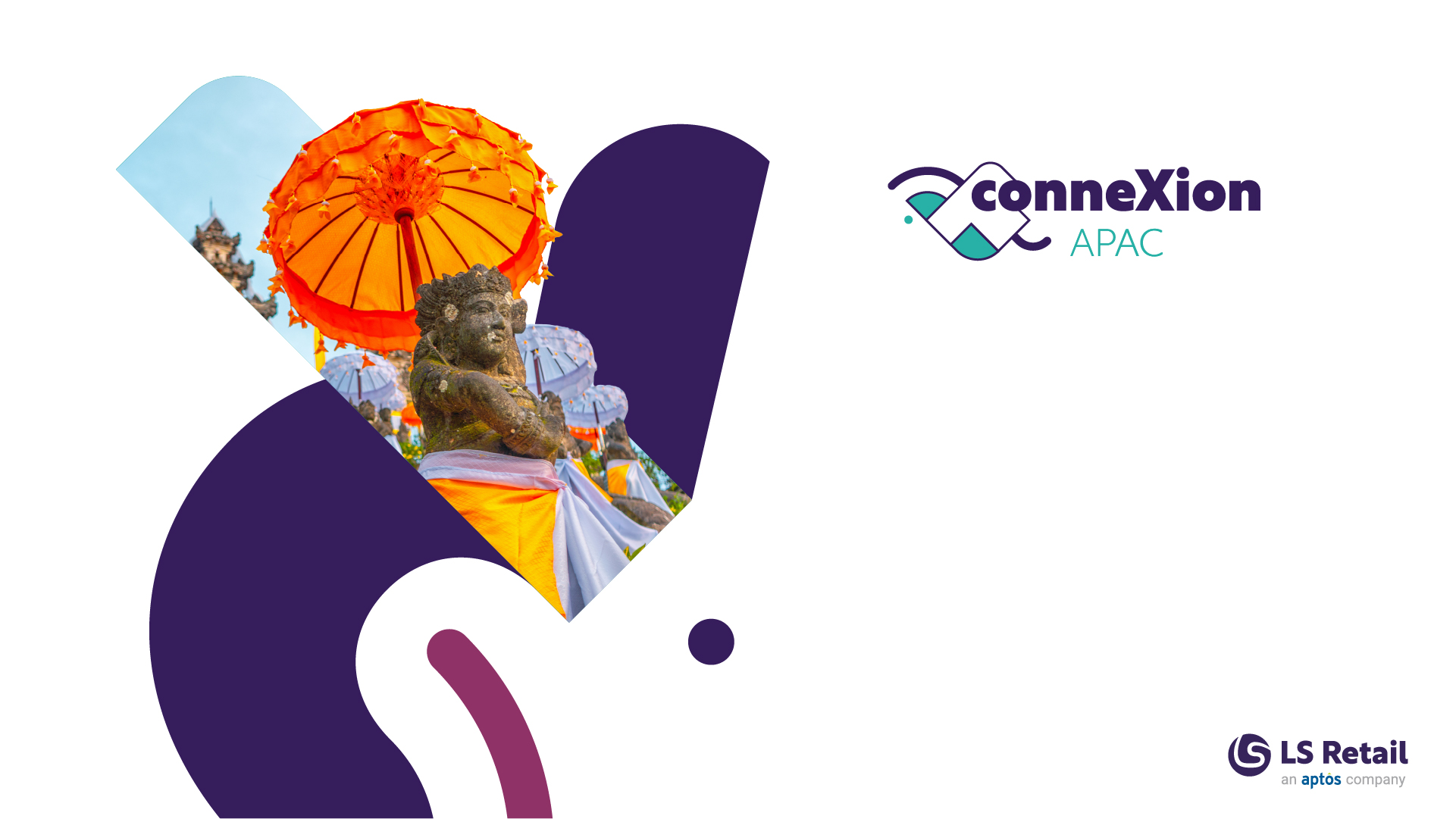 Expand your business with Bookings for LS Central
Activities make the experience memorable
Urdur Anna Bjornsdottir
Consulting manager
Seema Gupta
Senior Consultant
Agenda
Bookings for LS Central – new features 
Member Contact enhancements 
Activity Host
Event/conference functions 
Banqute Event Order report 
Enhanced Matrix – visual overview 
Comments framework 
Demonstration 
Customer Story 
Roadmap for 2023
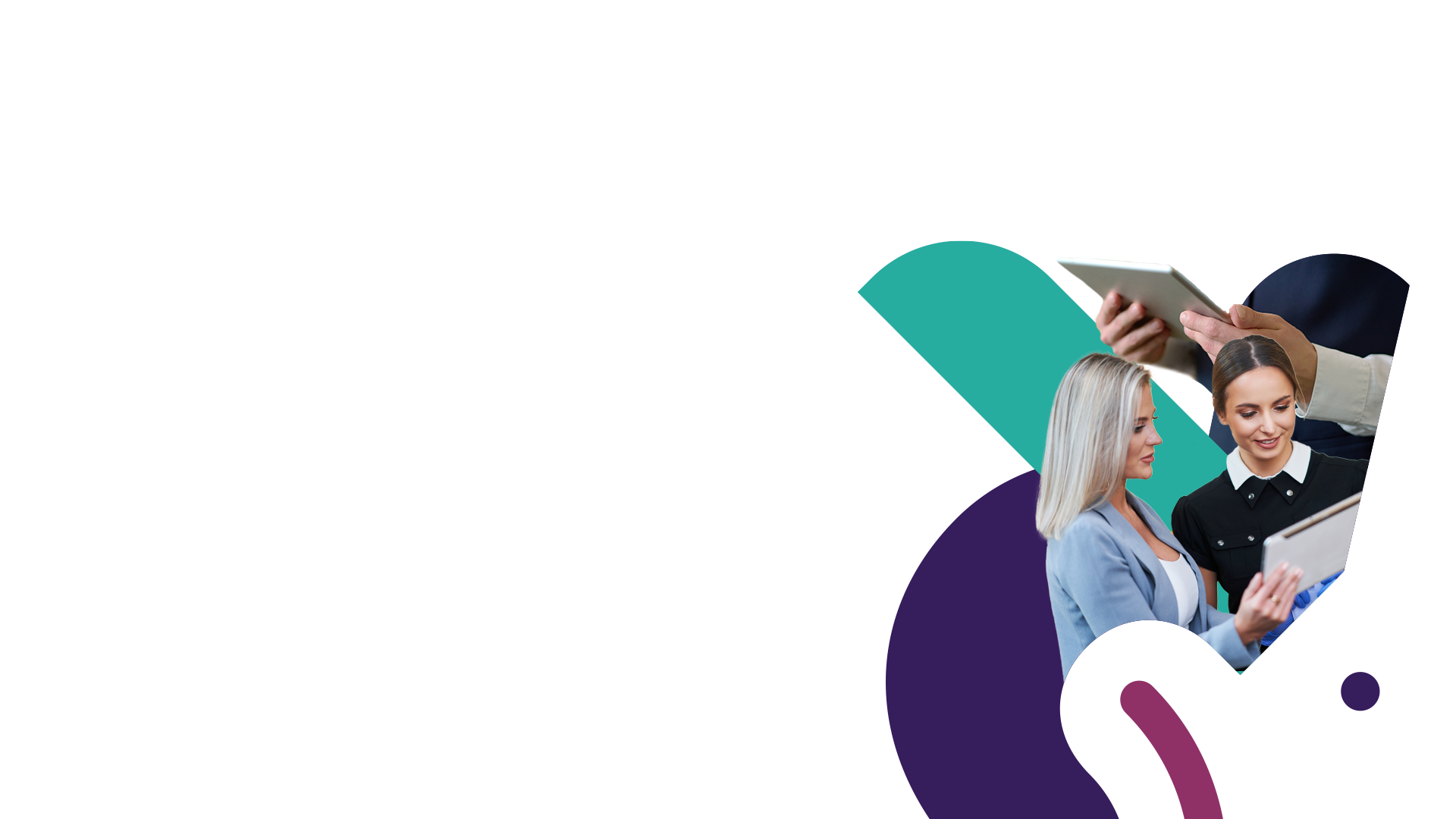 Complex processes for the organization
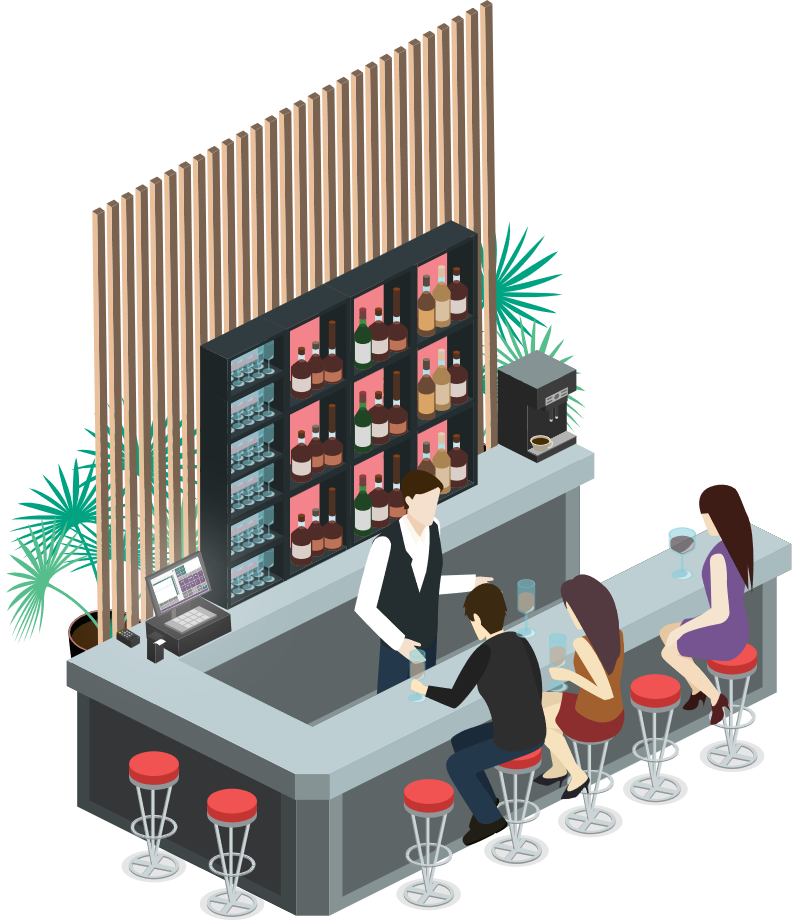 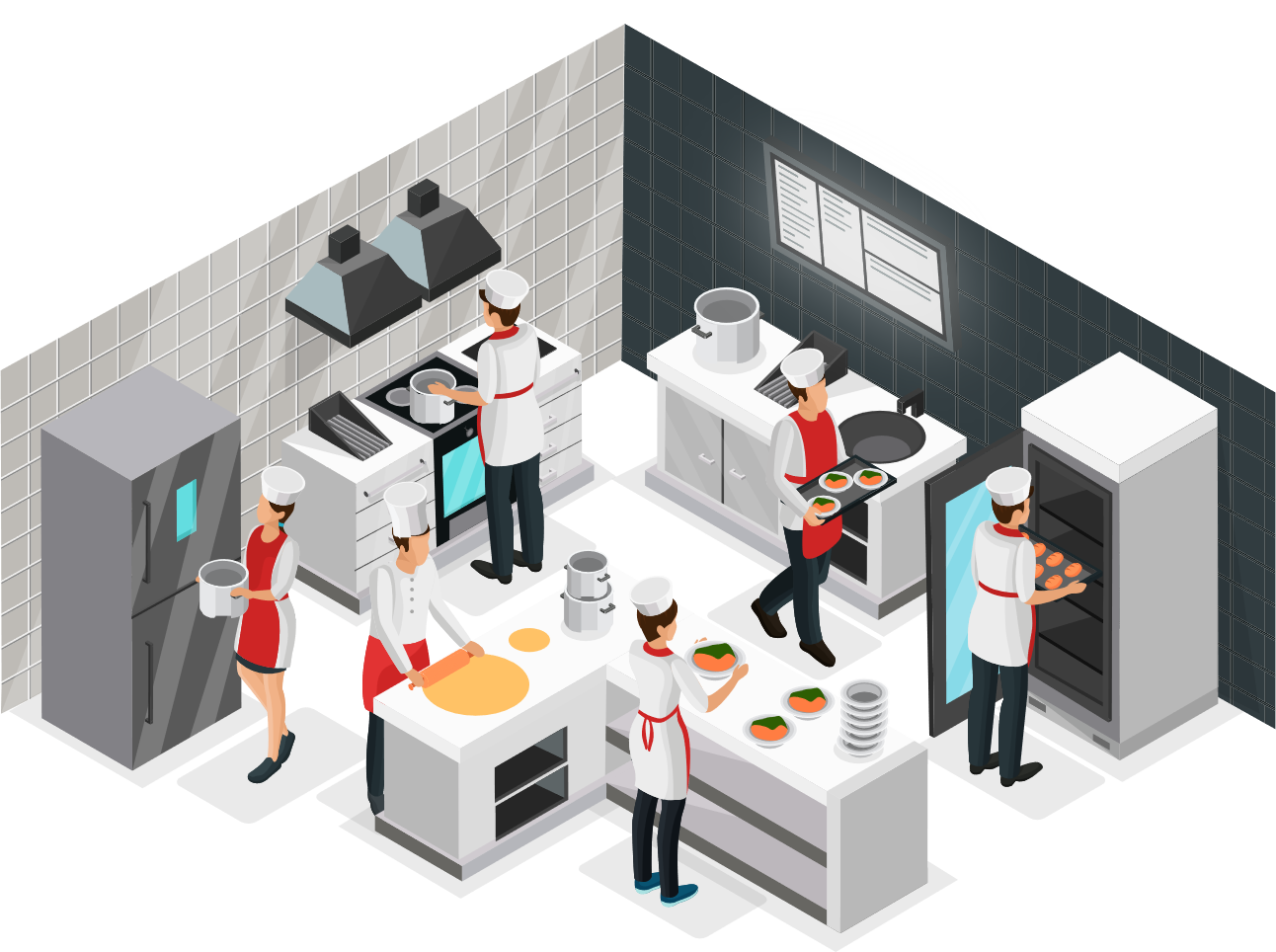 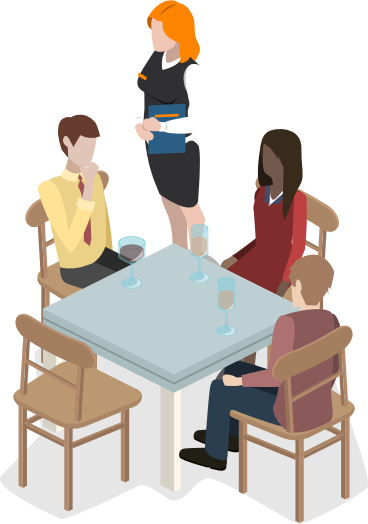 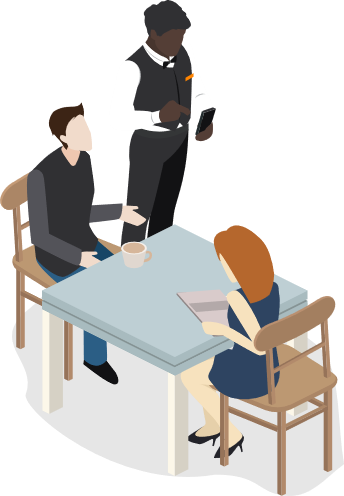 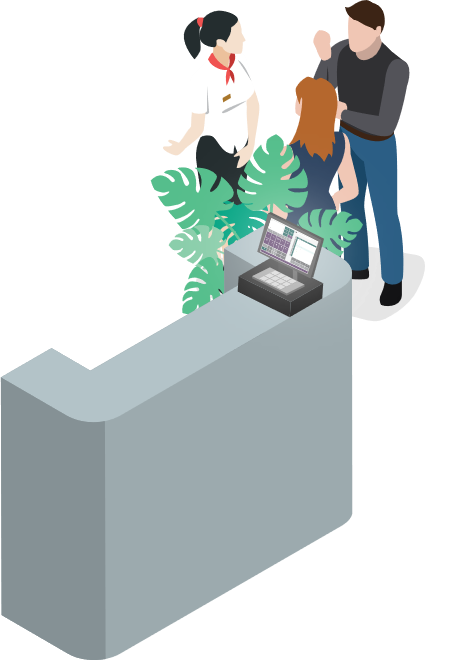 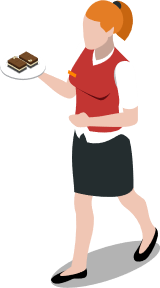 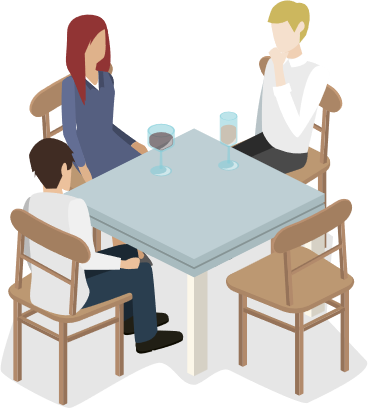 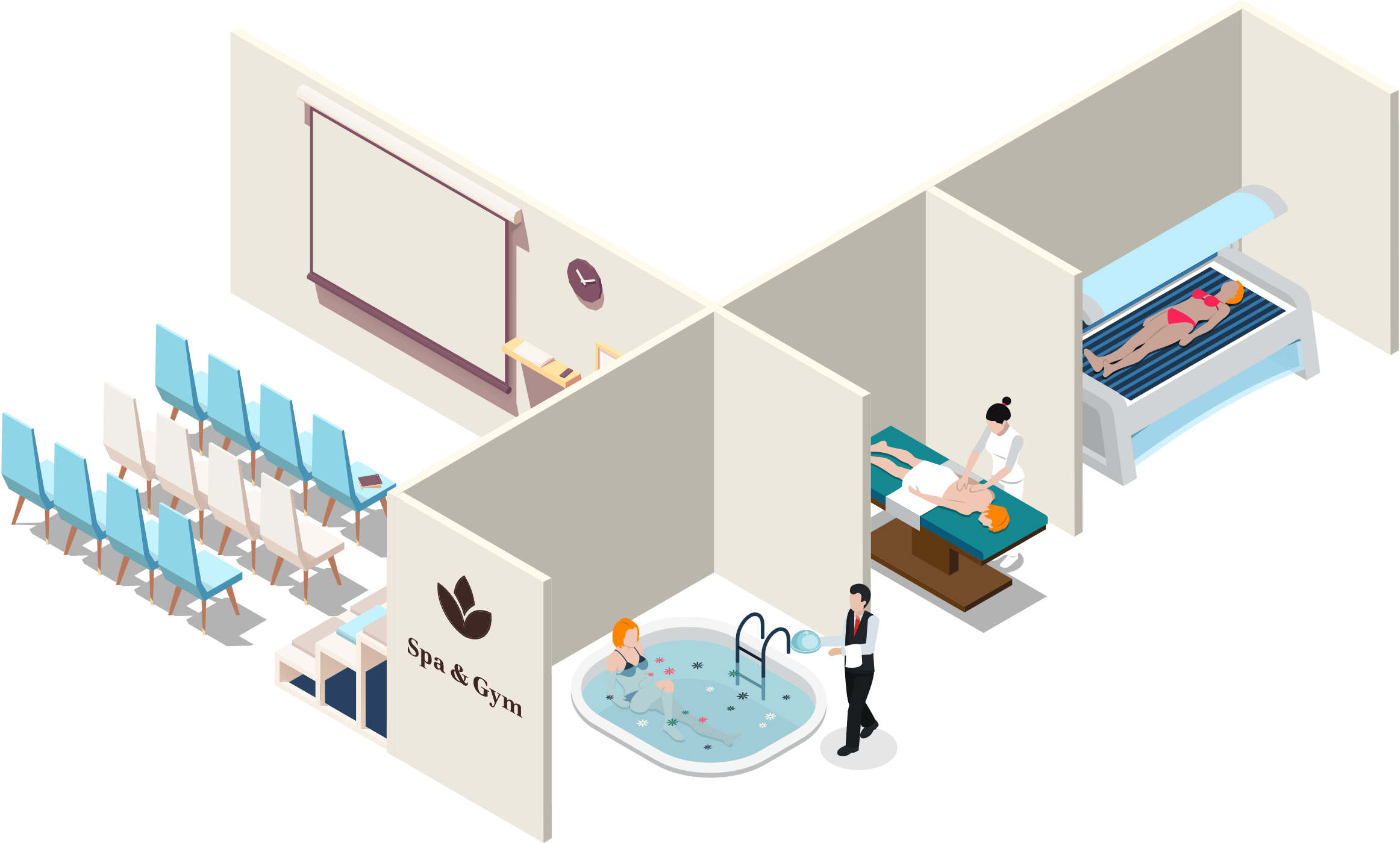 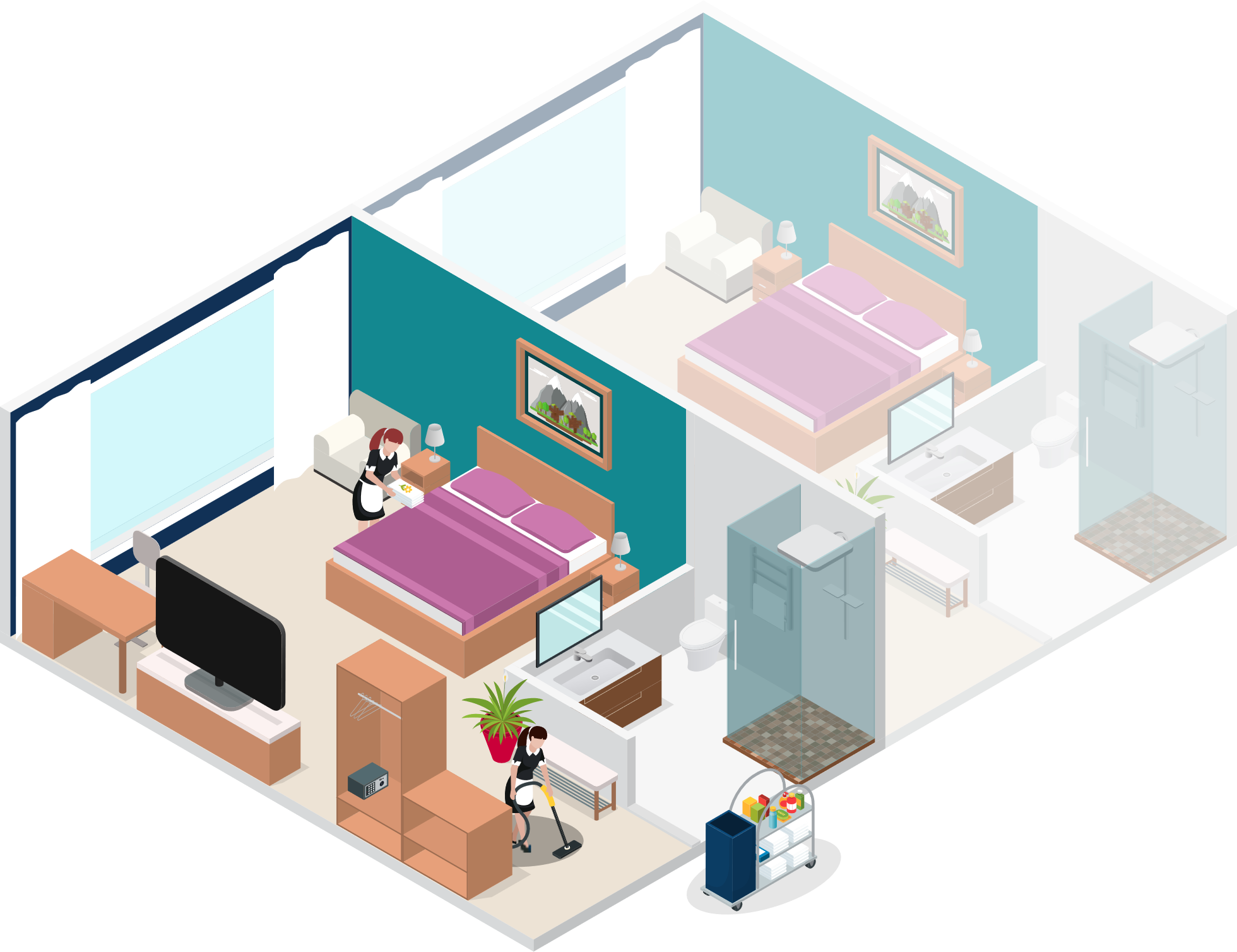 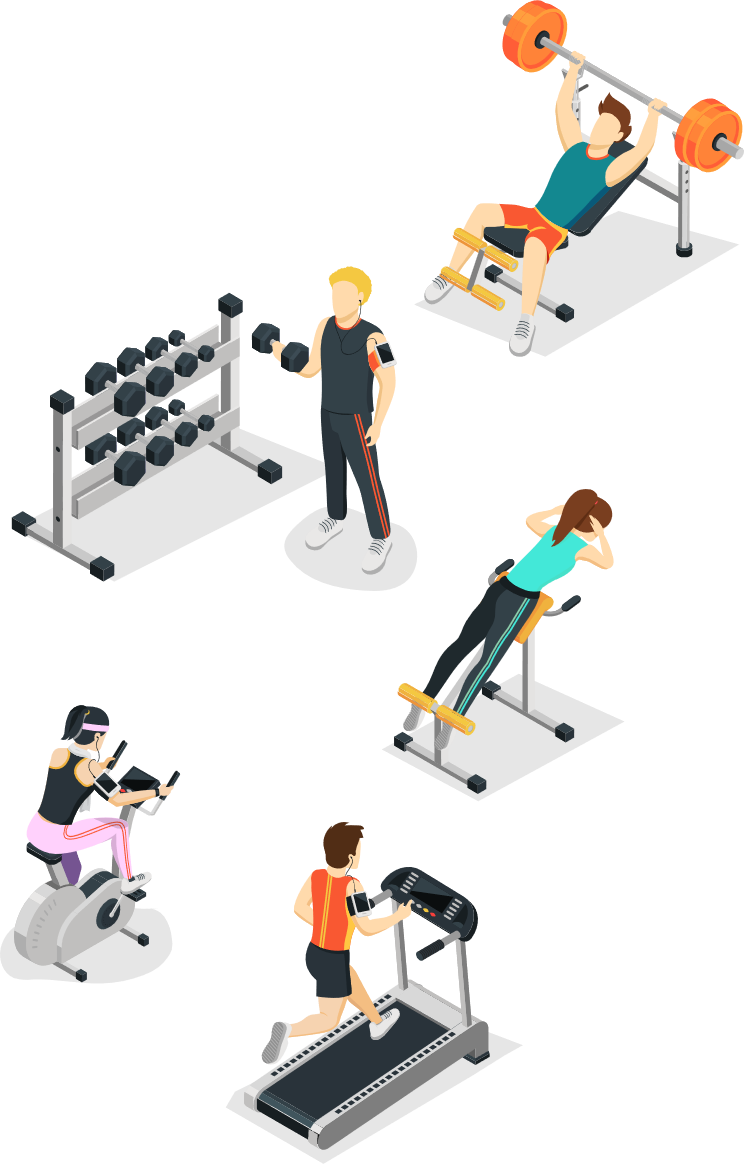 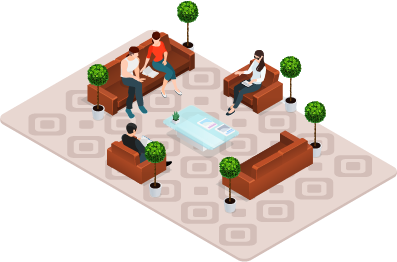 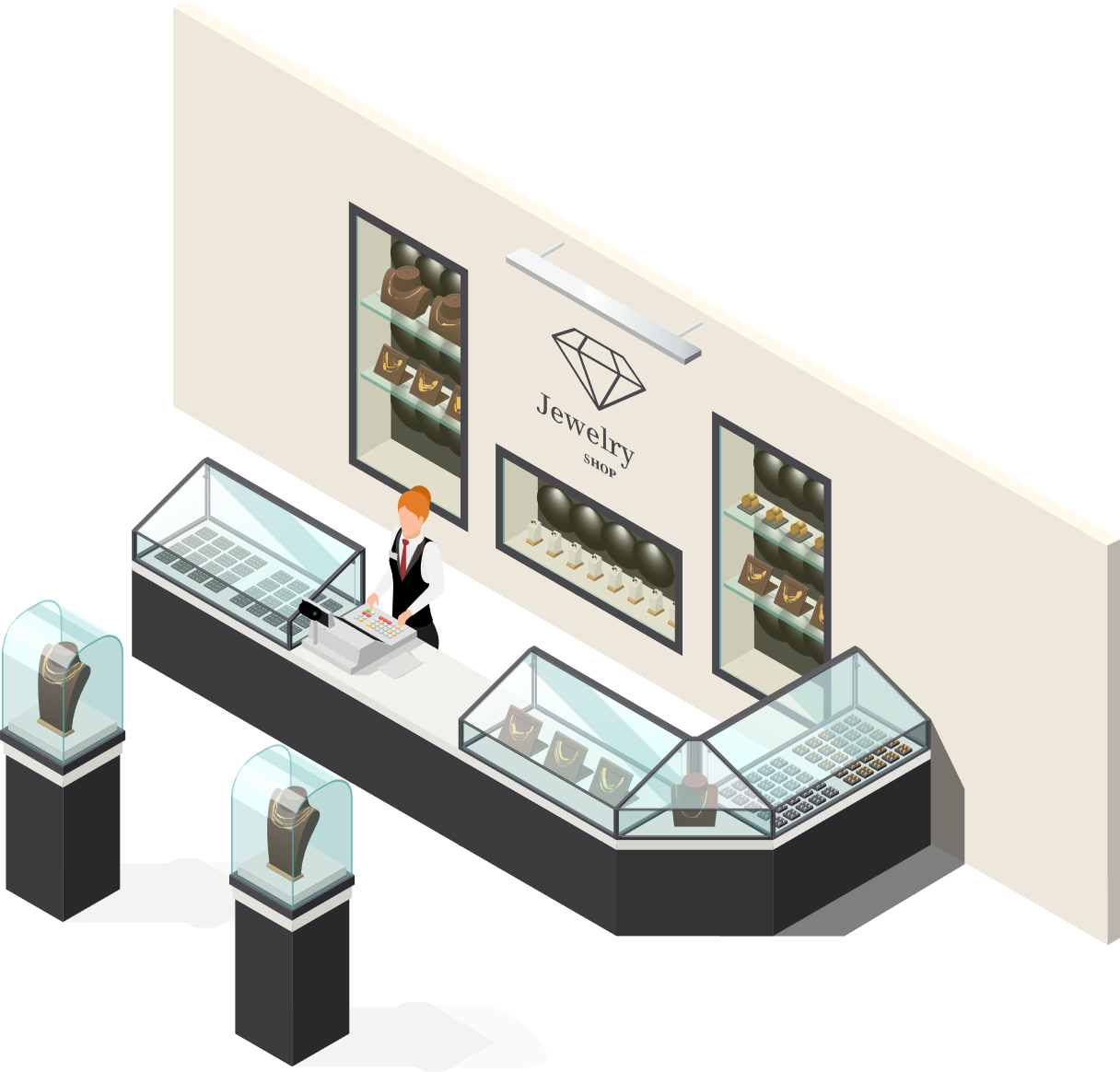 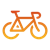 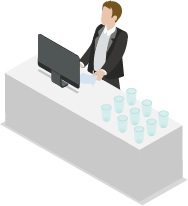 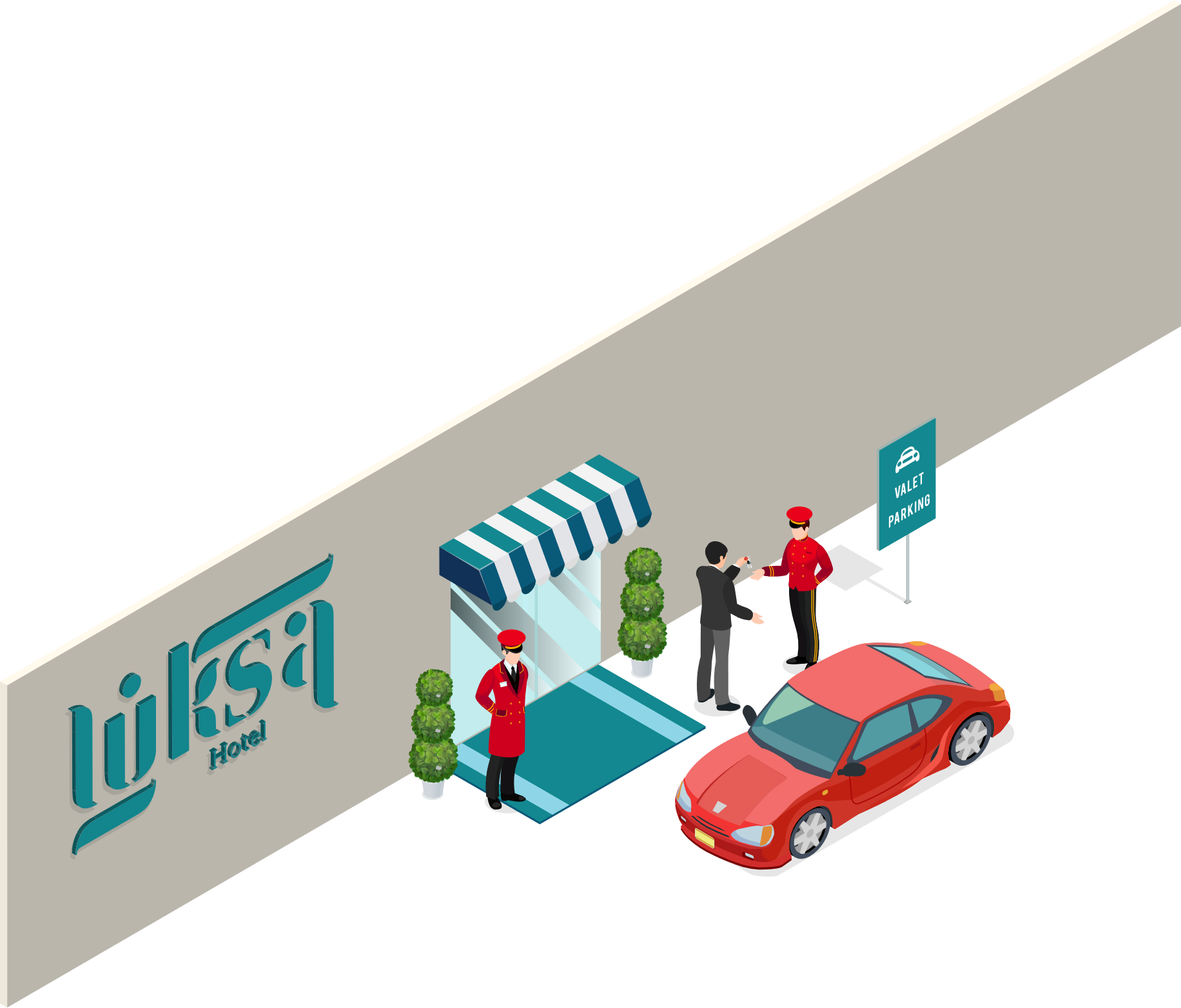 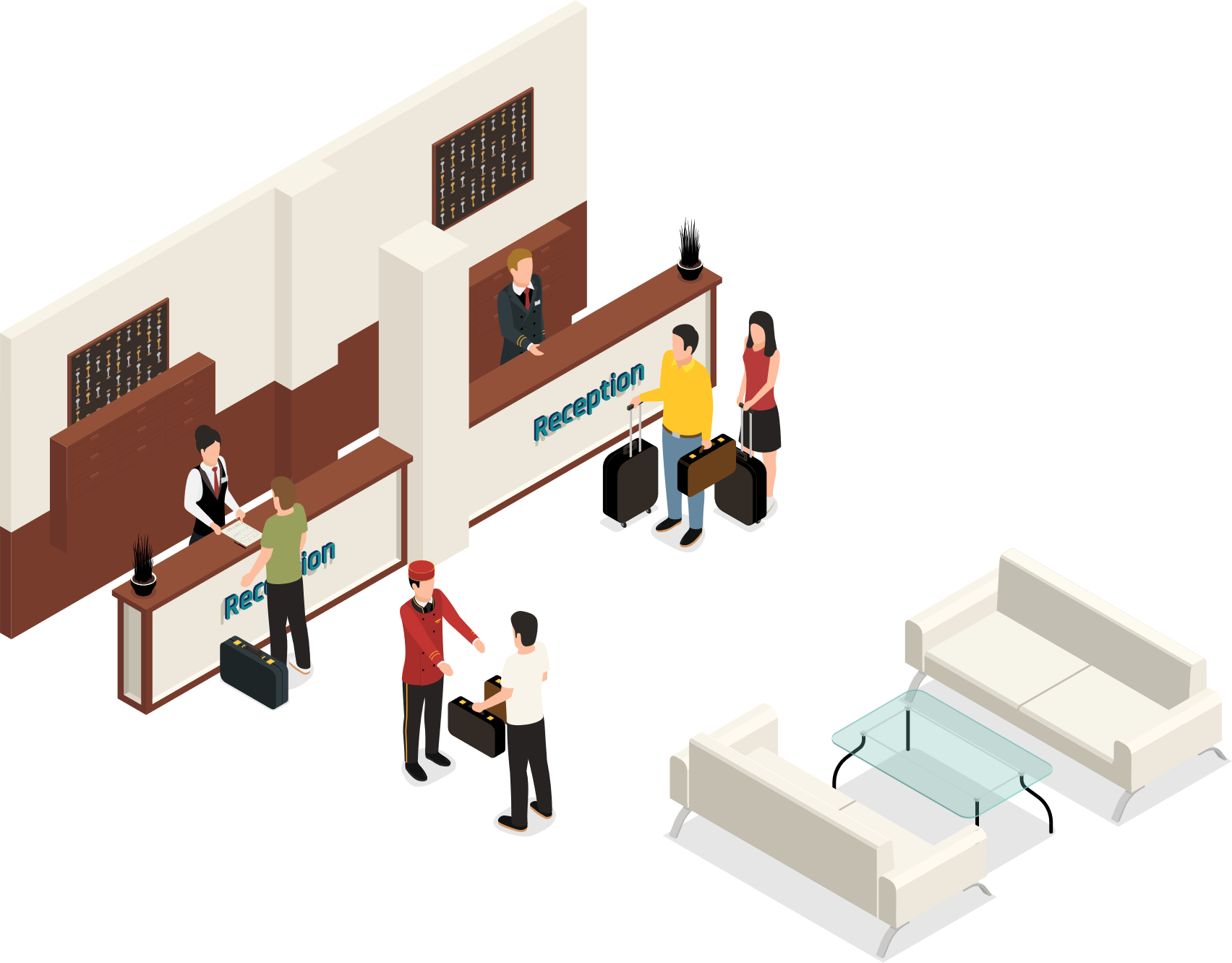 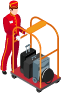 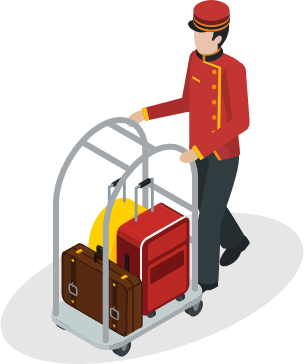 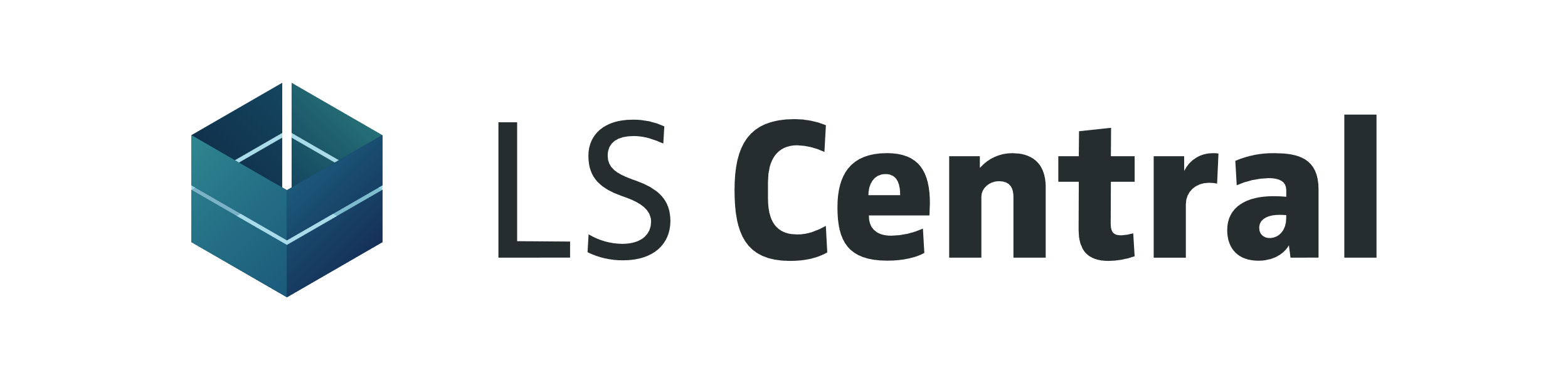 LS Central 
 for your operations
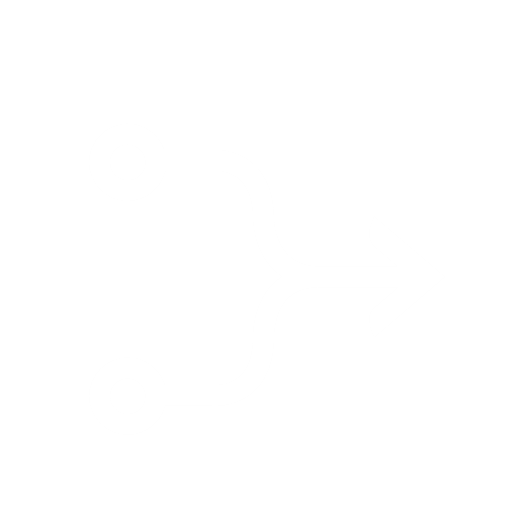 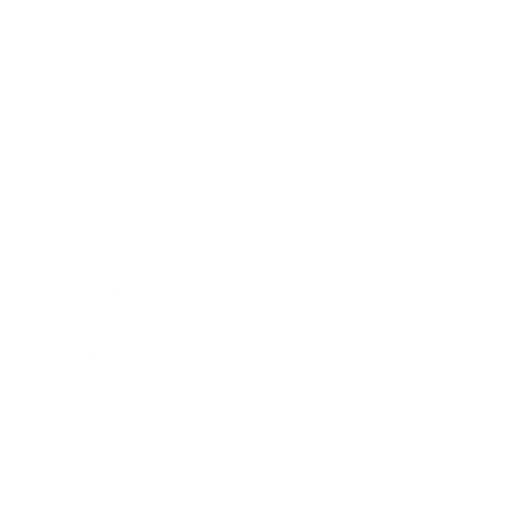 Challenges
Solutions
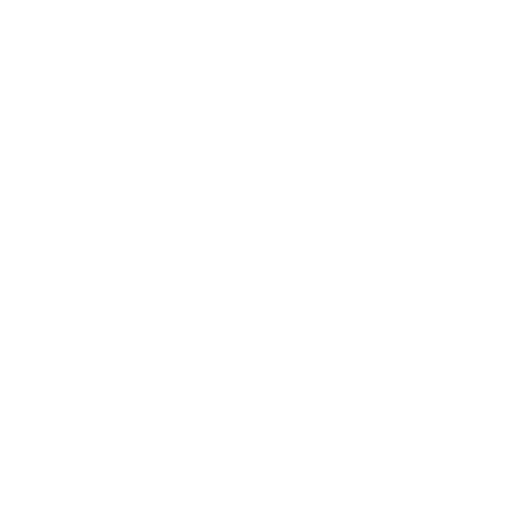 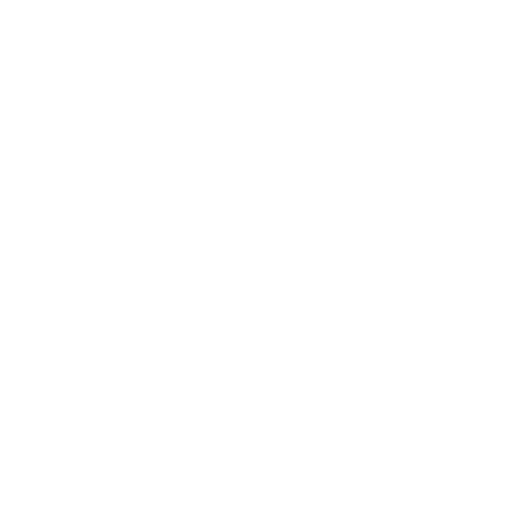 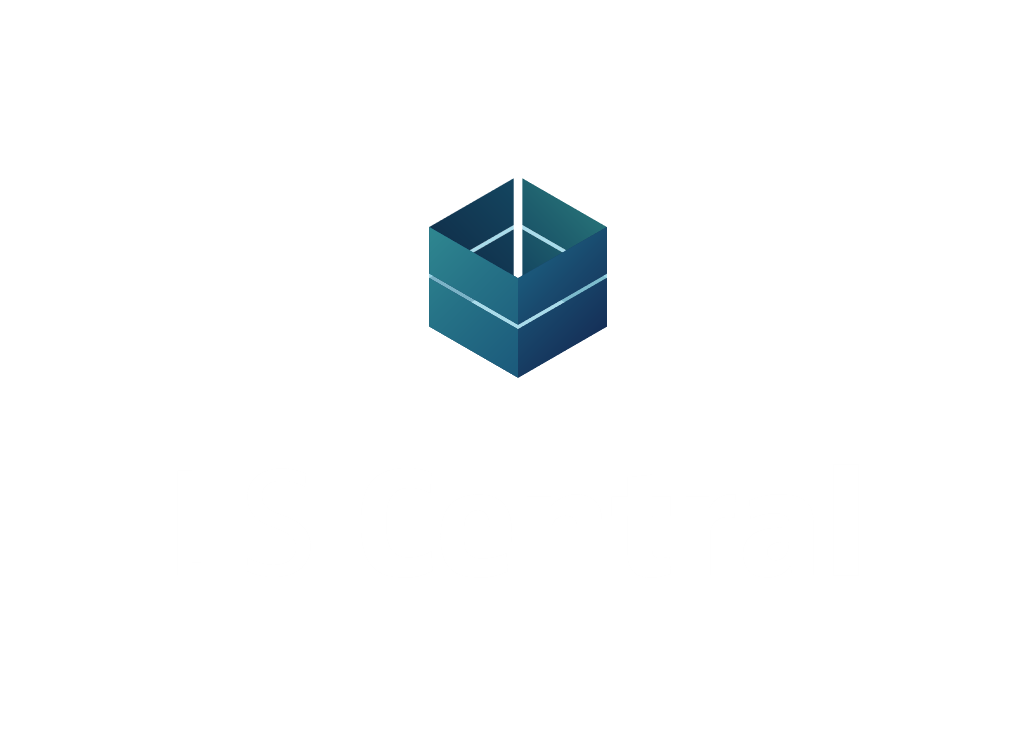 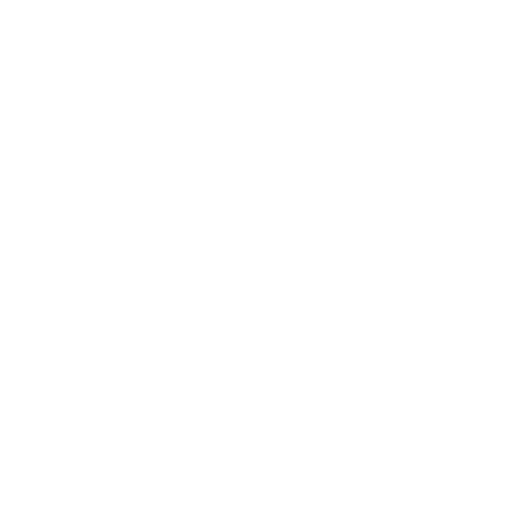 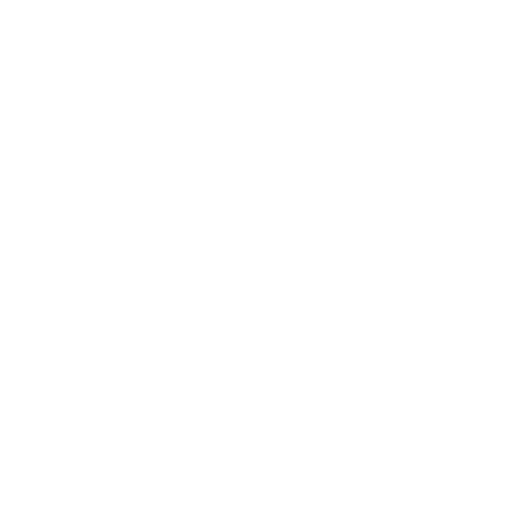 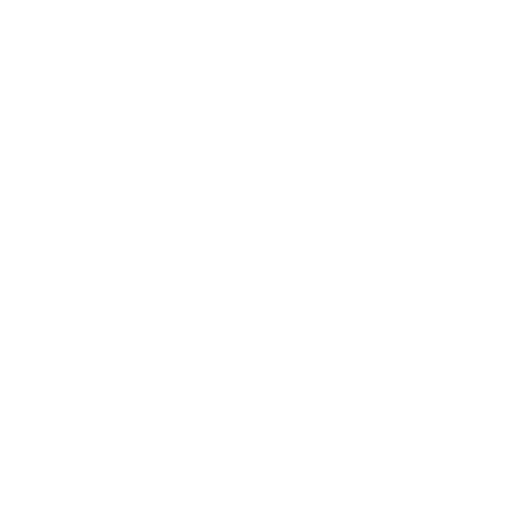 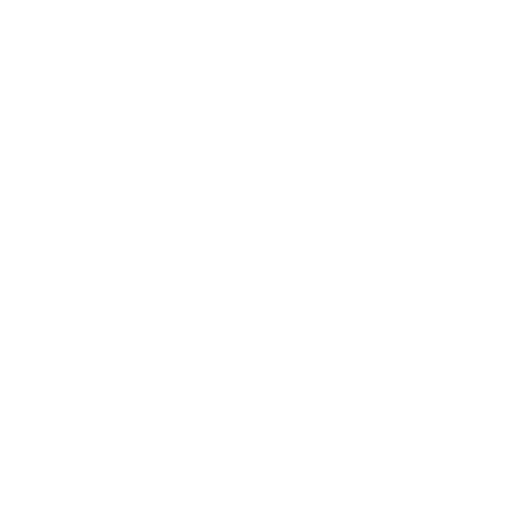 Complex processes 
for employees
Empower
employees
Smooth
guest journey
Lack of overview
Transparency
Unify
Consolidate
Insights
ntegrate guest info 
from external and internal
data sources
Bookings for LS Central 
New functionality
Member Contacts enhancements
Collecting guest/client data 
Member contacts linked to reservations and activities 
Member contacts can be automatically created 
Name and other personal data used for the member contact creation
Activity Host – Reception
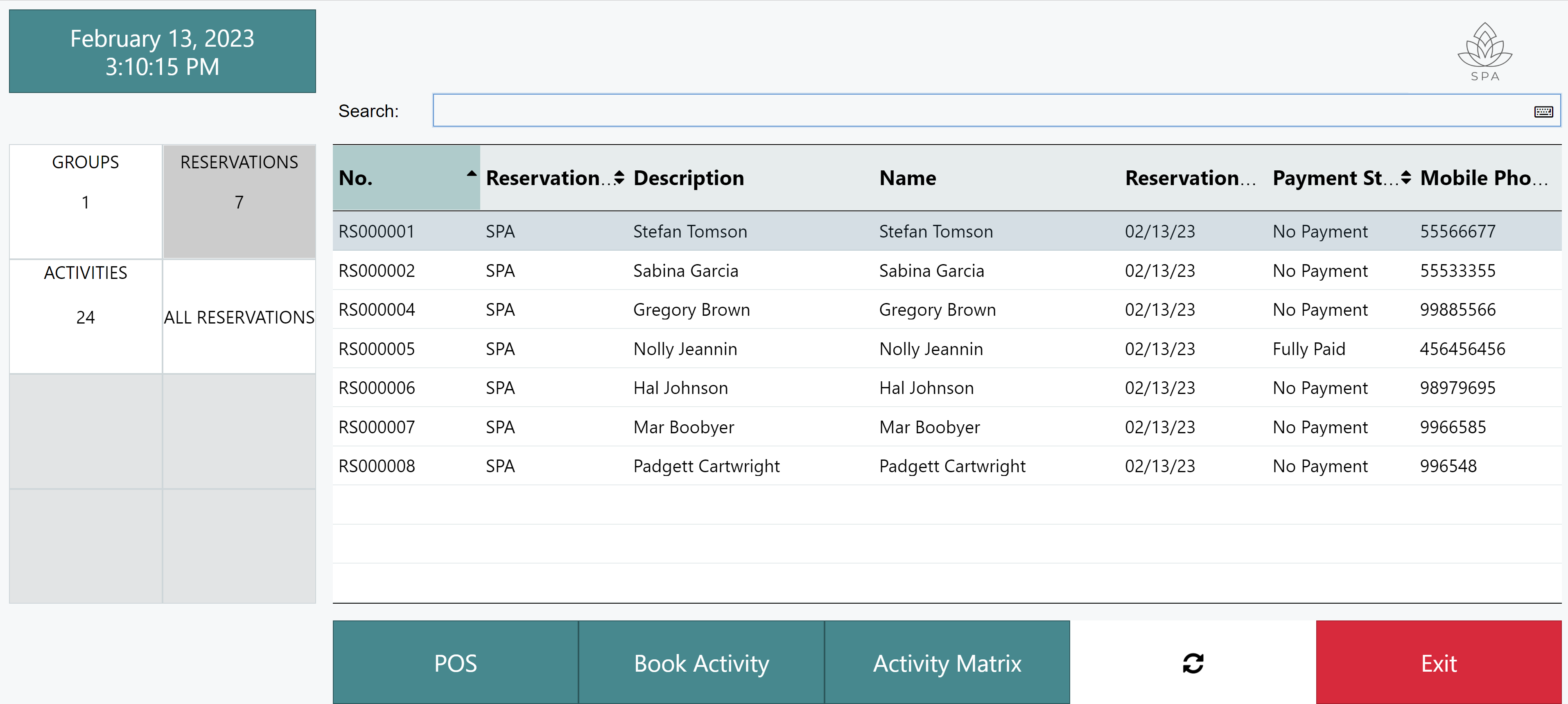 Activity Host – Reservation overview
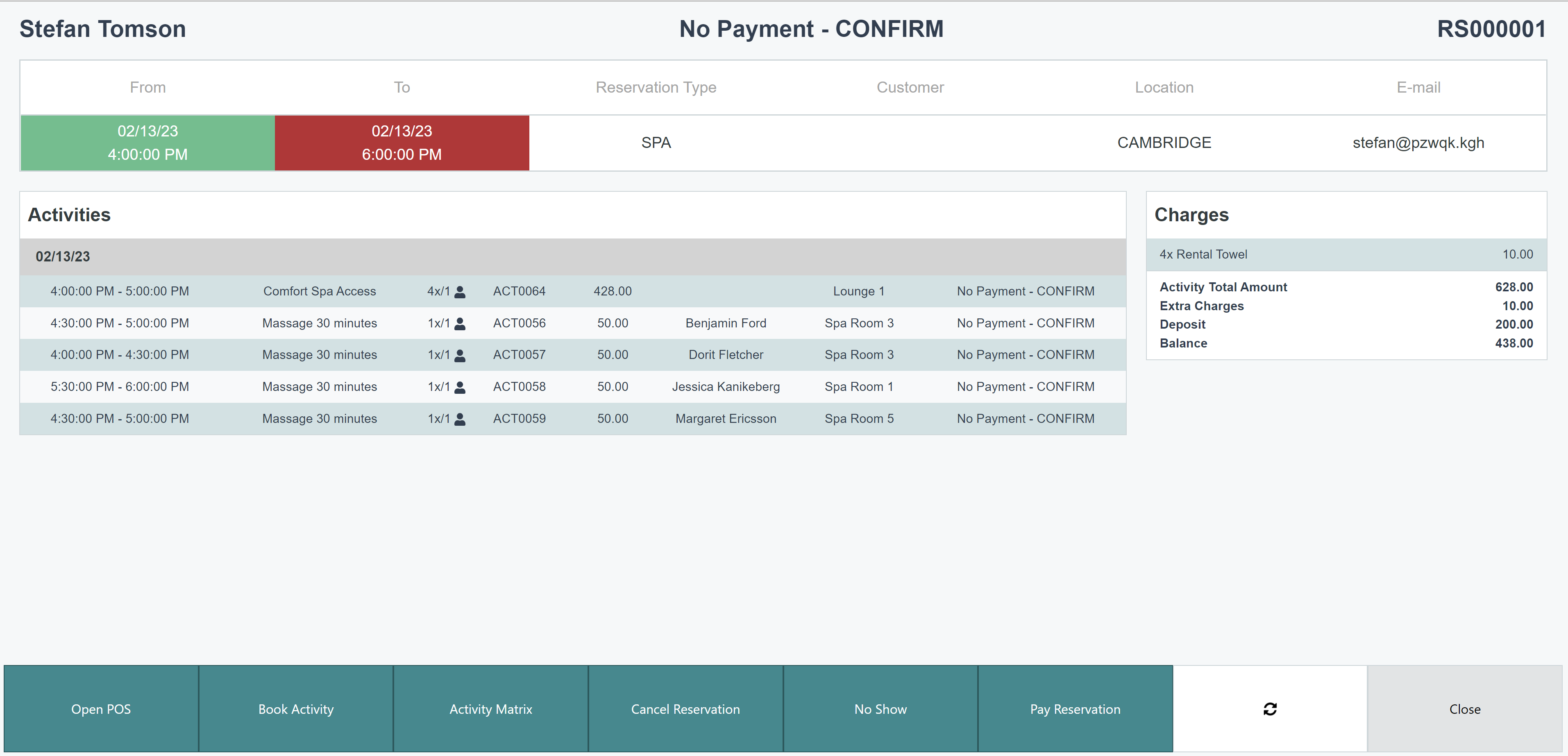 Activity Host – Group reservation
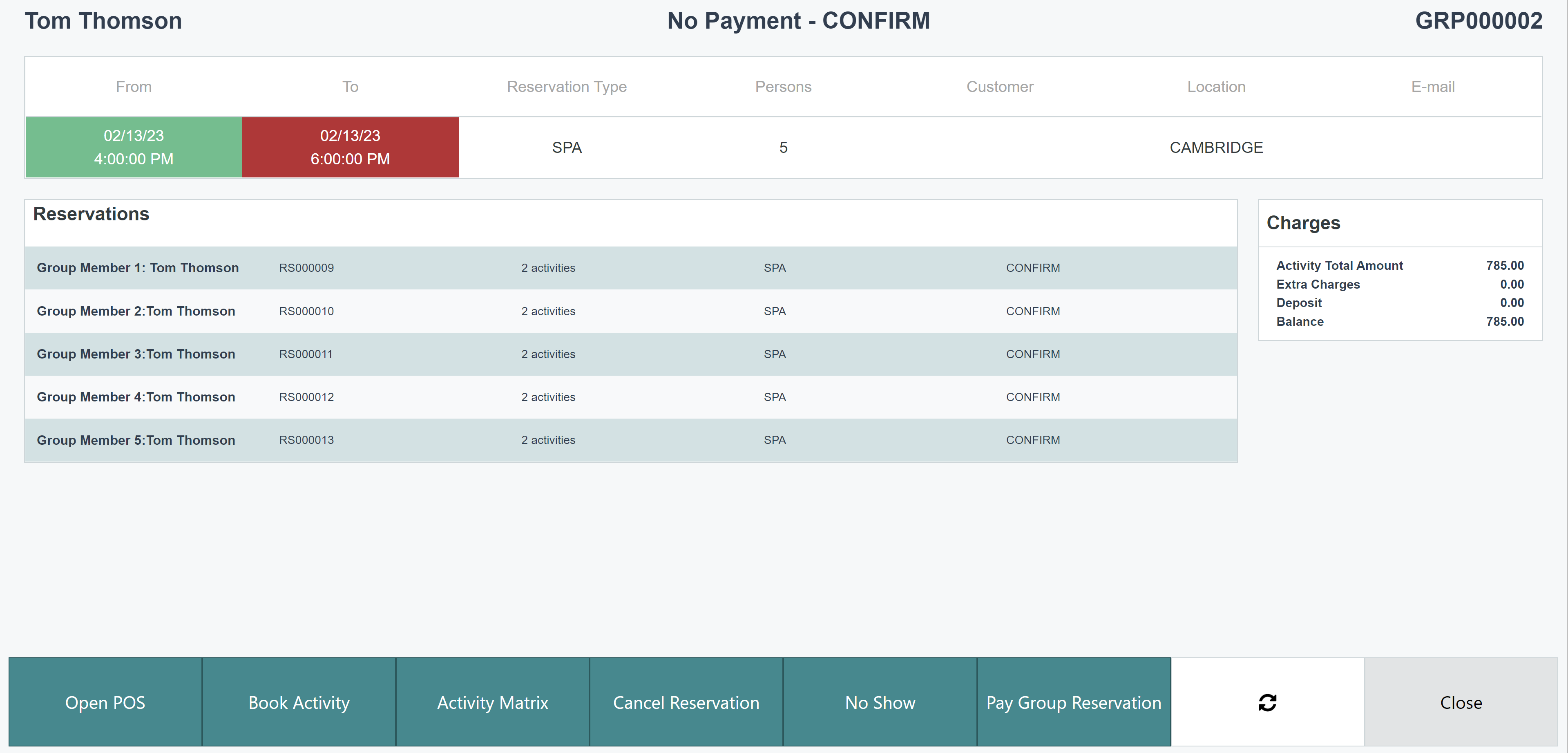 Conference/Events functions
Event and conferences 
Additional equipment to the events 
Scheduling agenda 
Task management 
F&B items and charges 
BC quotes and invoices 
Banquet Event Order Report 
Version tracking of the reports
Matrix - visual overview
View of resources availability and assignments 
Configurable view of appointments details and customer info
Day view for multiple resources 
Week view for one resource 
Drag and drop function 
Create/view multiple appointment per time slot
Matrix - visual overview
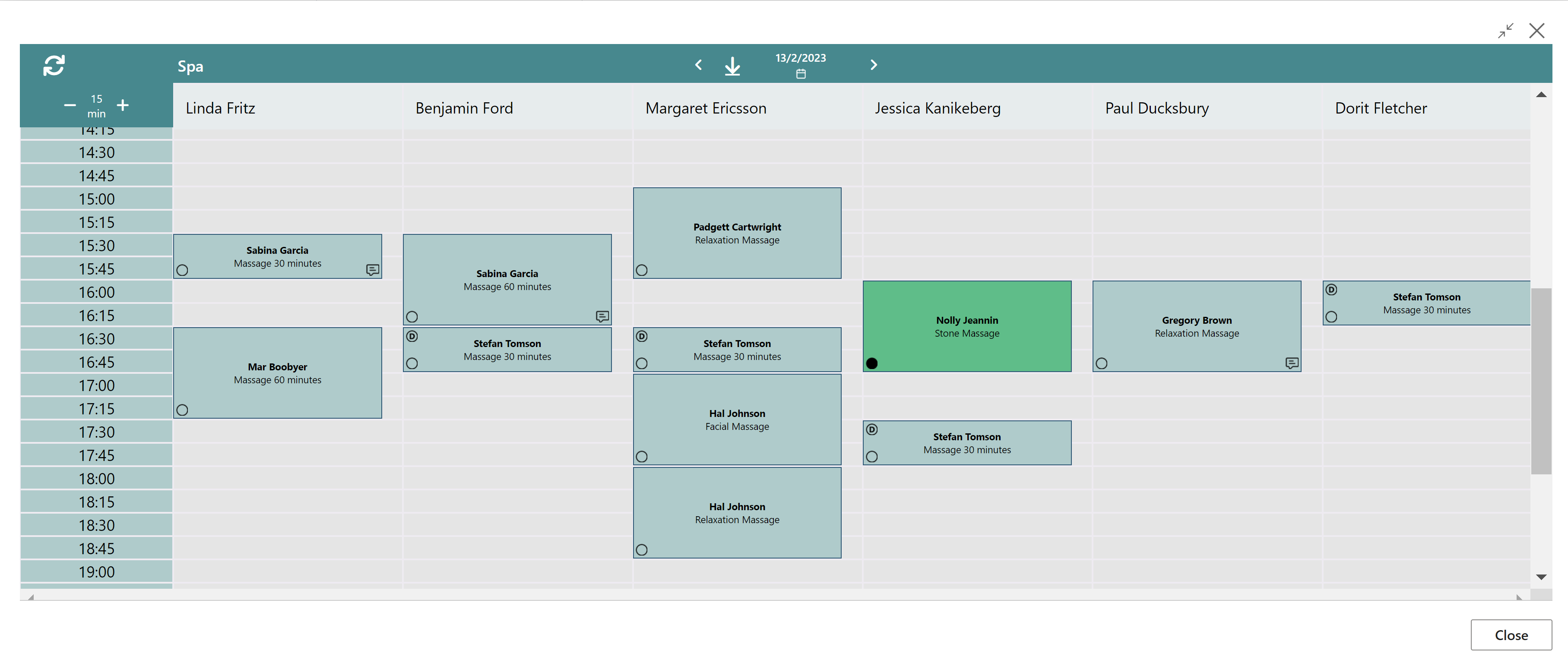 Matrix - visual overview
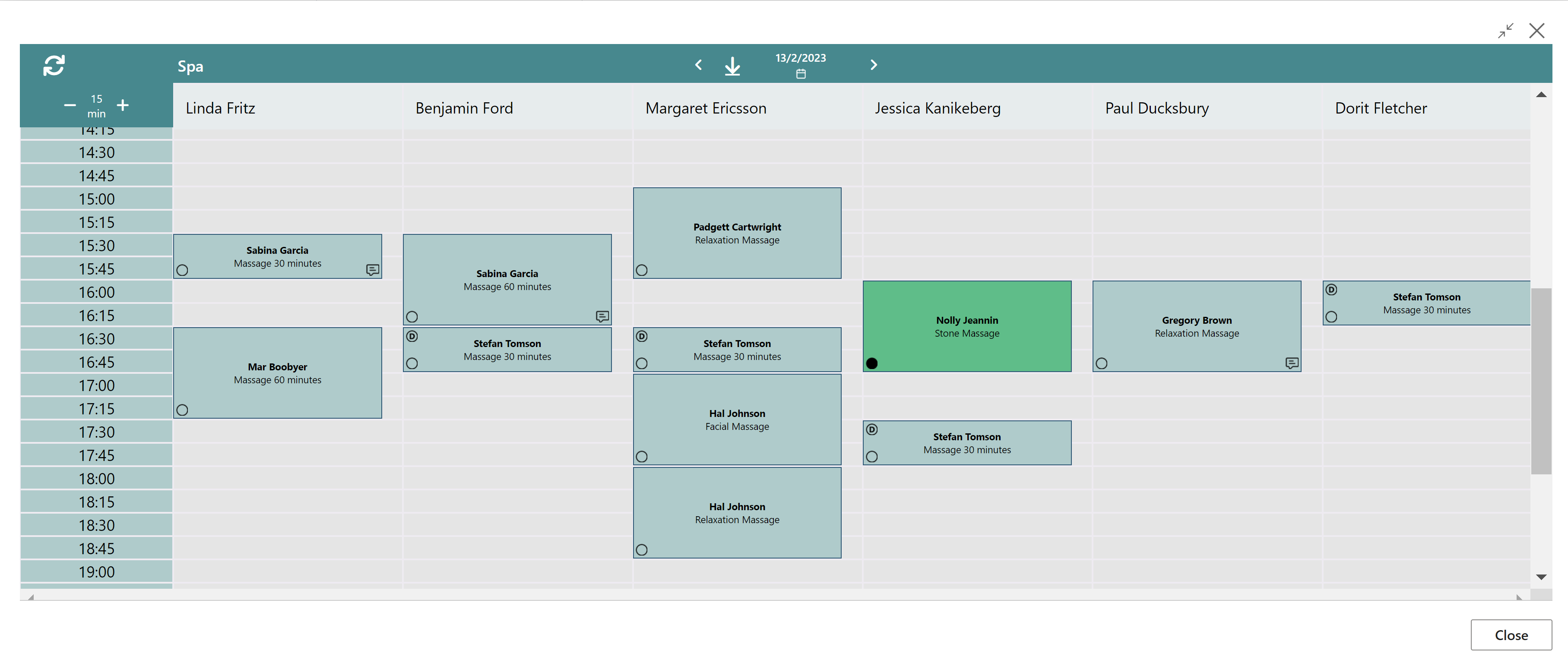 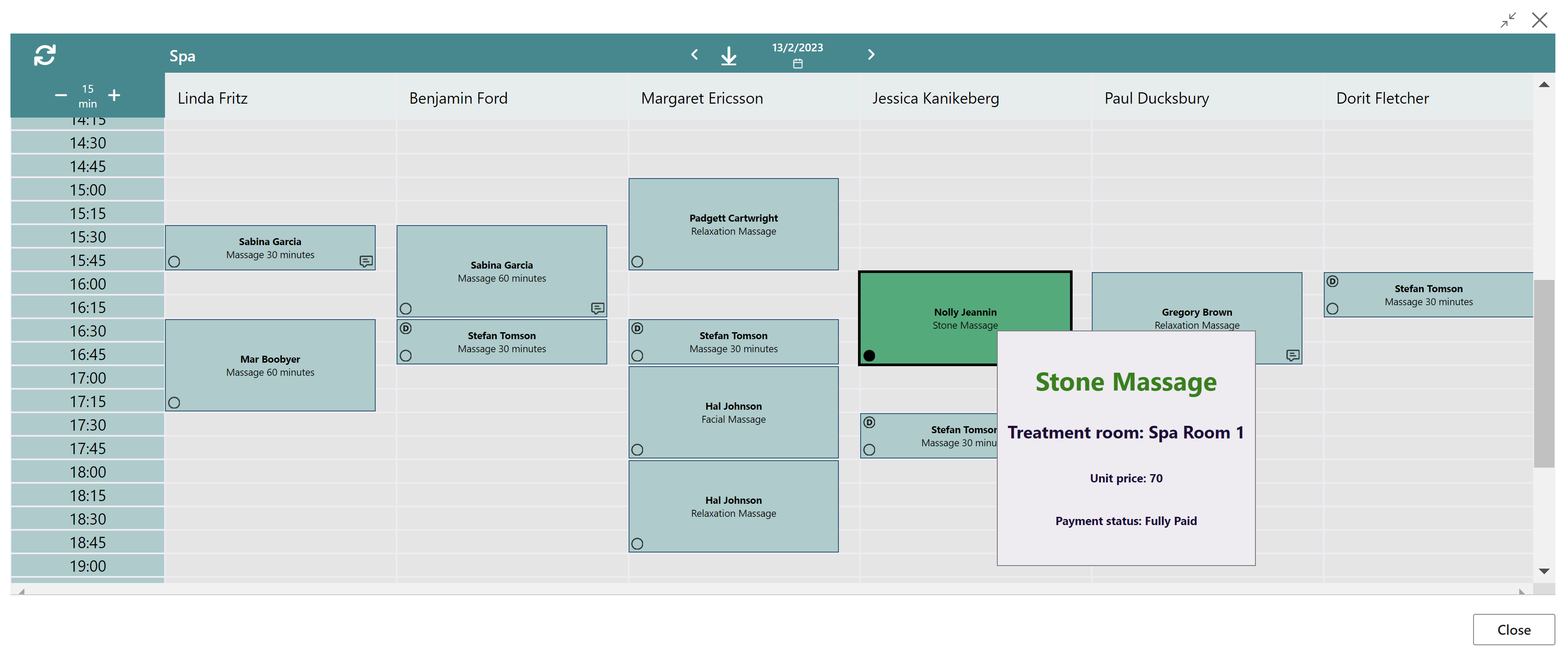 Comments framework
Comments on multiple places
Collecting all to one table structure 
Activities, Reservation and Groups
Dining table reservations 
Hotel Reservations 

Give staff full overview of the guest comments
Enhance the service experience and possibilites
Comments – One table structure
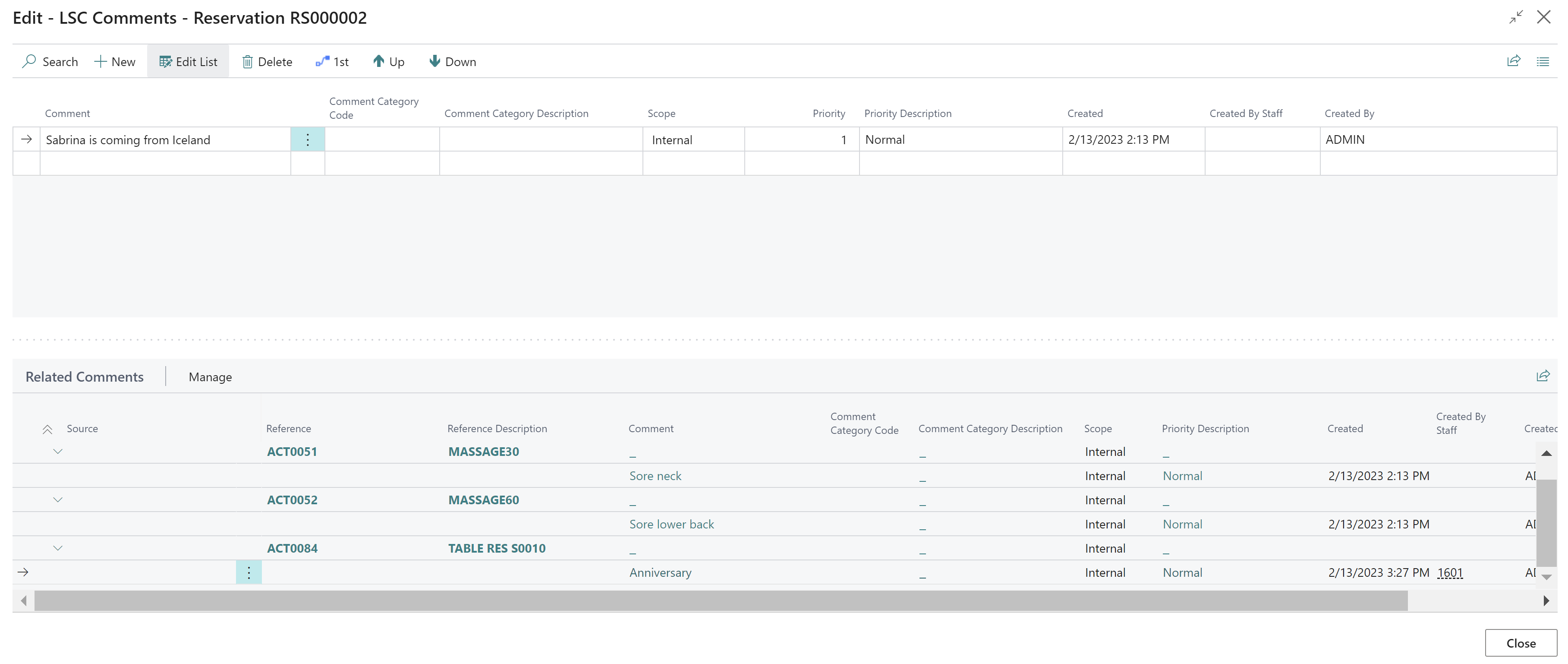 DEMO
Demo
Member: Teresa Vorley
Special requests:
10 pax tables
Red tablecloths
Conference for 50 people
Conference room from 10:00am to 06:00pm
Speaker system
Lunch at 12:00pm
Sandwich
Drinks
Break at 02:00pm
Drinks
Coffee 
Croissant
Dinner at 06:00pm at a Restaurant
3 course dinner
Customer Story
Peninsula Hot Springs
Located in Australia 
Metung Hot Springs 
Fingal Hot Springs 
Phillip Island Hot Springs 

Spa Resort 
LS Central for Retail 
LS Central for Restaurants 
LS Central for Hotels 
Bookings for LS Central 
Staff Management for LS Central
Peninsula Hot Springs
Reservation for accommodation, bathing, packages and treatments 
Online and walk in reservations 
Prebooked food orders and a la cart restaurants  
Keeping track of guests details and history
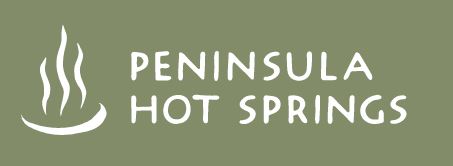 Peninsula Hot Springs
Looking to implement an "all in one" solution for the operations
Implementation in cooperation with local partner 
Fully remote implementation 
Management vision clear and project support important 
Customer pushing for standard solution
Peninsula Hot Springs
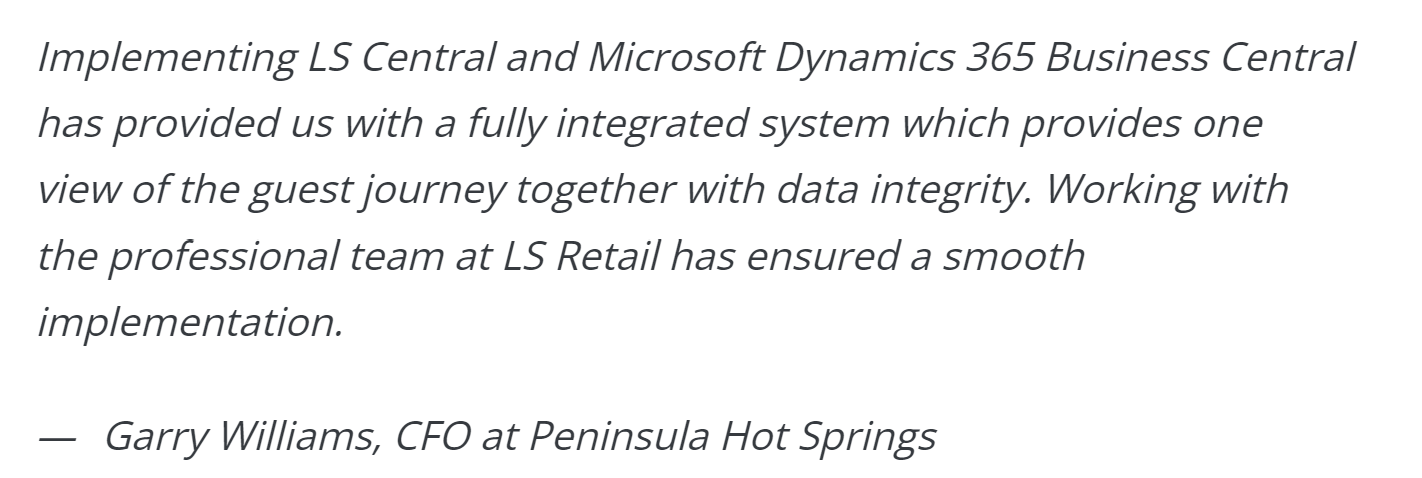 As little customization as possible
Internal change management and training
Rollout of first small location
Smooth go live
Currently implementing next location
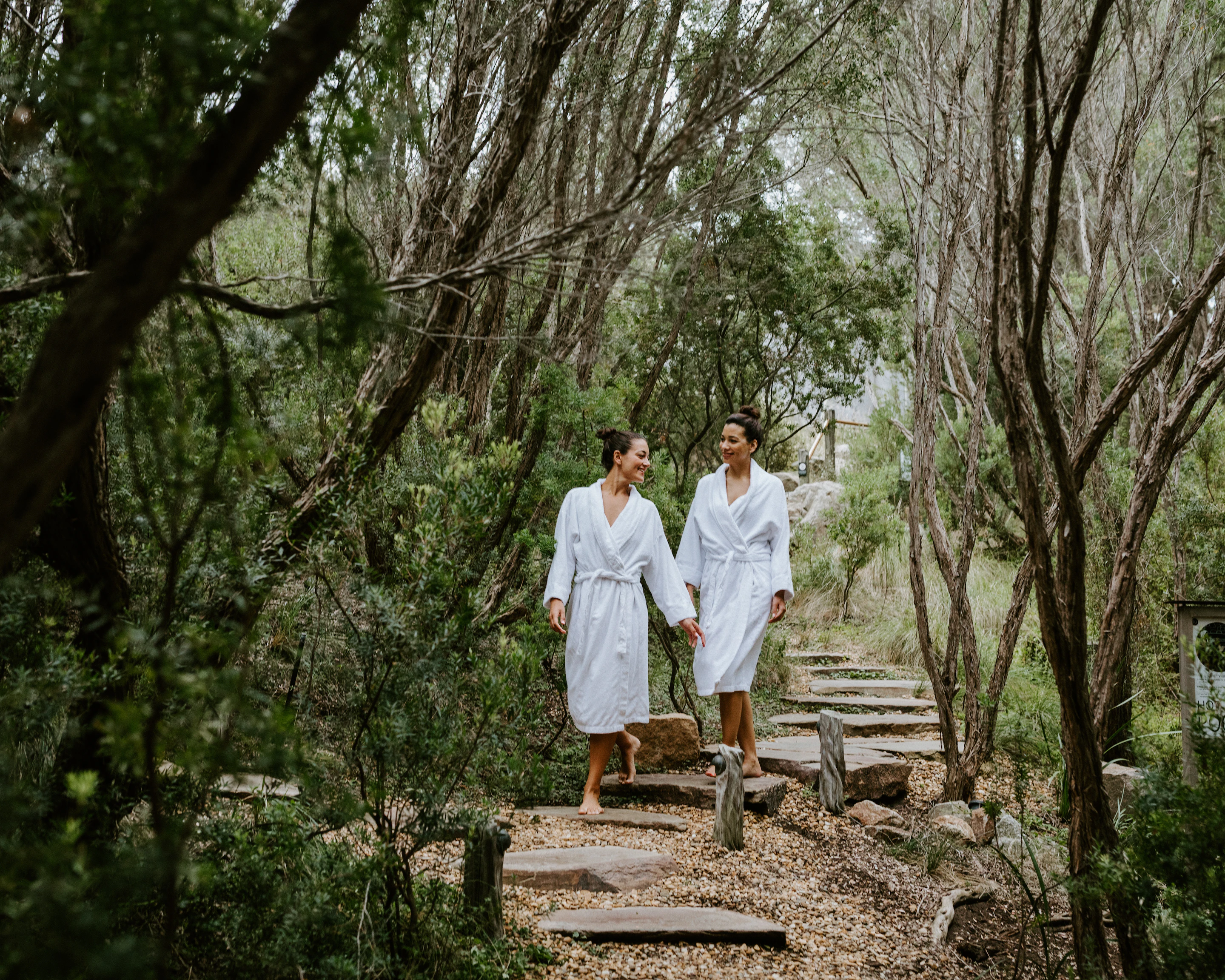 Roadmap
Bookings Roadmap - 2023
* Dates and features are subject to change
Thank you